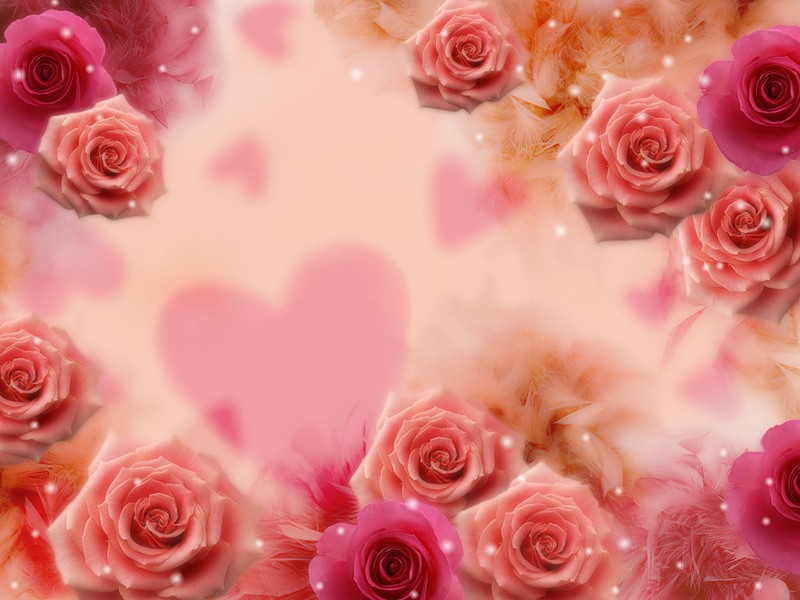 Среди весенних первых дней
8 Марта всех дороже.
На всей земле, для всех людей
Весна и женщины похожи.
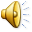 Катя!
Пусть играет громче туш!Нынче праздник у Катюш!Хоть вокруг не сосчитать,Будем всех их поздравлять!
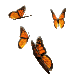 Палитрой красок мысль твоя богата,Обычно говорят - ума палата.Да что там, ты умна была всегда,Hо ты еще сияешь, как звезда!Hе знаю про других Екатерин,Моя всегда под номером один.Возможно, есть красивей и умней,Hо все же не сравниться им с моей!
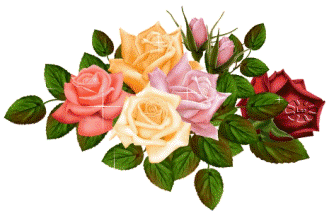 Катя!
Примите наши поздравления,
Здоровья, счастья и добра
И пусть плохого настроения 
У вас не будет никогда!
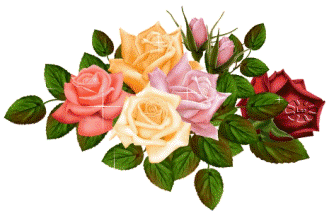 Марина!
Все на свете успеваешь:Театр, бассейн, спортивный зал...Музыкалку посещаешь:Фортепиано плюс вокал.Утром делаешь зарядку,После в душ, само собой,А открыв твою тетрадку,Восхищается любой...Аккуратненькие строчки,Так красиво написать?!Ну а мятые листочкиМожно даже не искать.
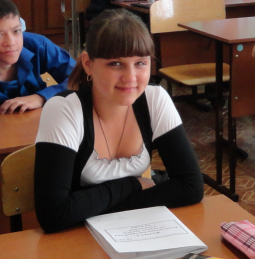 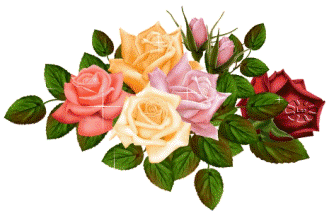 Алина!
Пусть для тебя поет свирель,Чтобы душа была довольна,Цвела, как вешняя сирень!
      Желаю, чтобы АлиночкеСчастье всегда улыбалось!Чтоб тучи прошли и солнце смеялось!Чтоб только удача всегда и во всем!Чтоб светел и радостен был бы твой дом!
Вероника!
Пускай не сходит красотаС прекрасного такого лика,Пусть расцветает добротаВ душе и сердце, Вероника!Счастливой самой в жизни будь,Пусть на душе спокойно будет,Друзей любимых не забудь – Они тебя ужасно любят!:
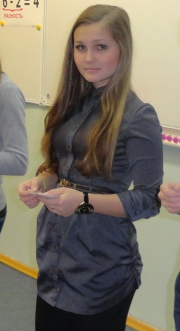 Созревай красивой,
Как июльская клубника,
И становись счастливой,
Девочка Вероника!
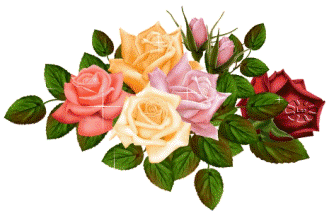 Лариса!
С праздником светлым,
С праздником ясным,
С праздником нежным, 
Чудесным, прекрасным, 
С праздником ласки,
Любви и внимания!
С праздником женского 
Очарования!
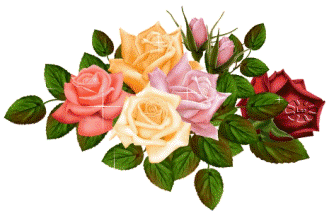 Нина!
Девочку Ниной назвали,
Про имя такое узнали

Мы очень старинный рассказ
Его и напишем сейчас:
Когда-то, давно-предавно,
Жило государство одно,
Его основал очень мудрый правитель,
Его звали Нин. В
 честь него назовите
Вы девочку Ниной, и станет она
Властолюбива и очень умна!
Айтакин!
Если вдруг порвались брюки,Точно мимо не пройдет,Вмиг возьмет иголку в руки,Дырку мастерски зашьет.Вечерами не теряетДаром времени она:Лепит, вяжет, вышивает...Жизнь фантазии полна!С ней "Макдональдс" не сравнится,И "Блинофф", увы, не в счет.По хот-догам мастерица, С кремом булочки печет…В гости к ней зайти мечтаюНа хот-дог и на блины.Напроситься как, не знаю,Помогите, пацаны!
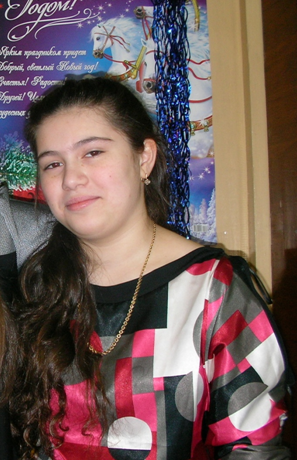 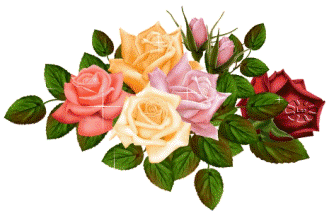 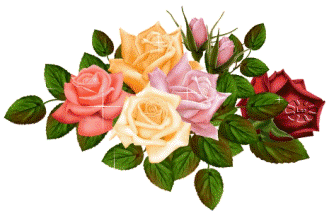 Знаешь толк в последней моде:Кольца, бусы, парики...Даже если на природе,Обожаешь каблуки.Ты не ходишь в школьной форме,От нее тебя тошнит. Босоножки на платформе,Джинсы, топ - вот это вид!Любишь модненький журнальчикНа уроке полистать,А совсем устанет пальчик -Можно руку поднимать."Я ж еще не выходилаВ новой кофточке к доске.Лишь вчера ее купилаВ супермодном бутике!"
Диана!
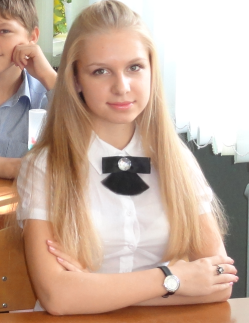 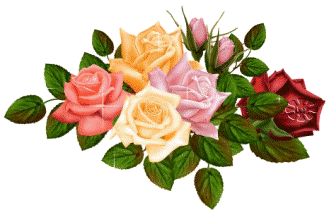 Айсылу!
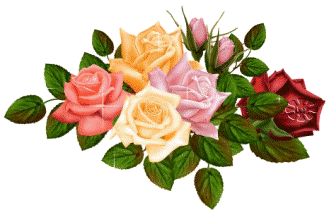 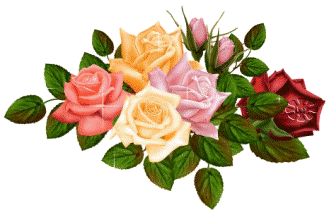 Целый вечер у экранаДиск за диском достает.Да, бабулю-телеманаПереплюнет, вот дает!Ей еще бы научитьсяНа гитаре подбирать.Сможет в группу попроситьсяИ шестой солисткой стать!
Оля!
Очень даже может быть,
Что имя помогает жить,
Что помогает выбирать,
Какой тропой вперед ступать.
К примеру, Оленьке  дано
Прекраснейшее имя –
Когда-то так, давным-давно, Звалась одна княгиня.
Но даже раньше, до княгини
Придумано такое имя -
В нем чистота, покой и радость,
То, что зовется словом "святость"!
Саният!
Тебе достигнуть нужно, непременно,Высот, которые воздвигла пред собой.Стремись к высотам тем, но не забудь о главном,Что жребием начертано земным,Что в беге времени, быть может, плавном,Любовь и счастье мы несем другим.Что награждать нам нежною заботойПоложено знакомых и родных,И управляться с нашею работойПриходится, порою, за двоих.Прекрасной будь и к людям терпеливой,Люби, цени своих отца и мать.